Conducting Outreach – Best Practices for Undergraduate Students
Overview
Importance of Outreach 
Planning a Successful Outreach Event 
Outreach Demo Resources
SPS Statement on Outreach
Outreach inspires scientific literacy while promoting public understanding of the benefits of physics education and research. Community and educational partnerships also foster curiosity and passion in the next generation. These activities enrich the experience of the participating undergraduate students as ambassadors of science by promoting a deeper commitment to their discipline. 



Read the full Statement here
Benefits of Outreach
Benefits to your department/SPS chapter
Foster strong community relationships
Good P.R. 
Increase funding opportunities 
Build pipeline of future physics and astronomy majors
Supports/improves interdepartmental fellowship
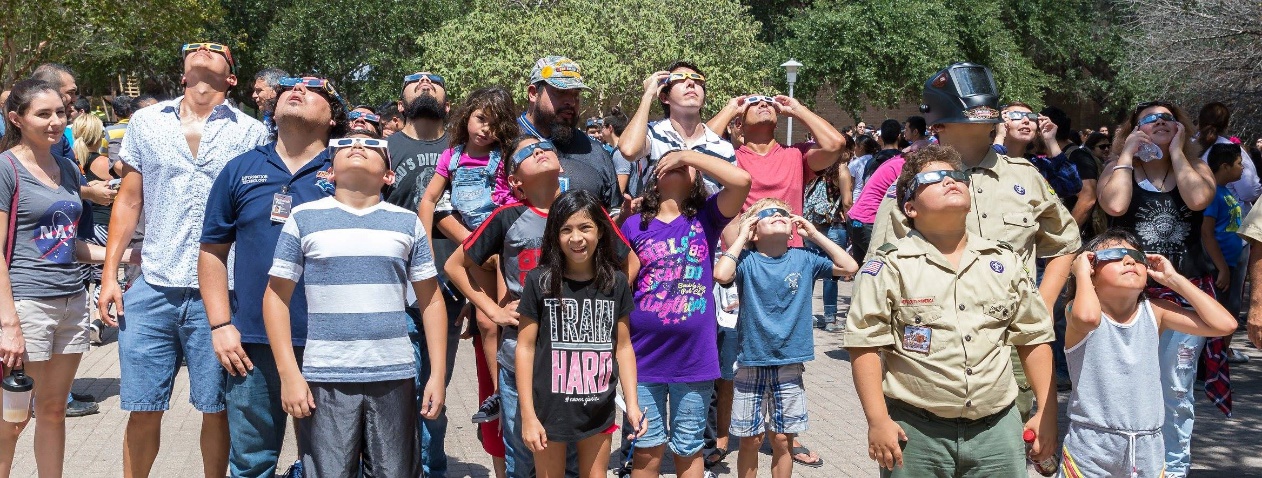 Benefits of Outreach
Benefits to YOU! 
Opportunities to instill wonder and inspire the next generation of physicists! 
Further understanding of physics concepts 
Expand professional network 
Develop interpersonal skills
Communication
Problem solving & 
   critical thinking
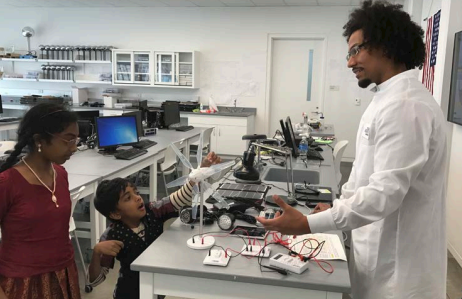 Planning & Logistics
Identify your audience 
Education level 
Number of attendees 
Topic of interest 
Volunteer needs 
1 per every 4 students 
Volunteer permissions
Locating a venue 
On campus, school, museum, observatory, community center 
Materials 
Plan early! 
Make and takes vs. standing demo 
AV/electrical needs
Planning & Logistics
Fundraising, Fundraising, Fundraising… 
Ideas for fundraising 
Sell coffee & donuts, or pizza & soda during high traffic periods (like finals week) 
Tutor for STEM courses on-campus & at local schools
Contact school development office for potential sponsorships 
Work with alumni network
Find more fundraising ideas here.
Planning & Logistics
Communications Plan 
Advertise early 
Social media/website promotion  
Contact school administrators/teachers directly
Partnerships 
On-campus student groups
Campus resources 
Library & museum 
News & media 
Industry
SPS Outreach Resources
SPS Demonstration page 
Access over 20 outreach demos for all ages  
Low cost
Each demo page includes: 
Audience level 
Time needed 
Presenter notes 
Supplies list 
Demo videos
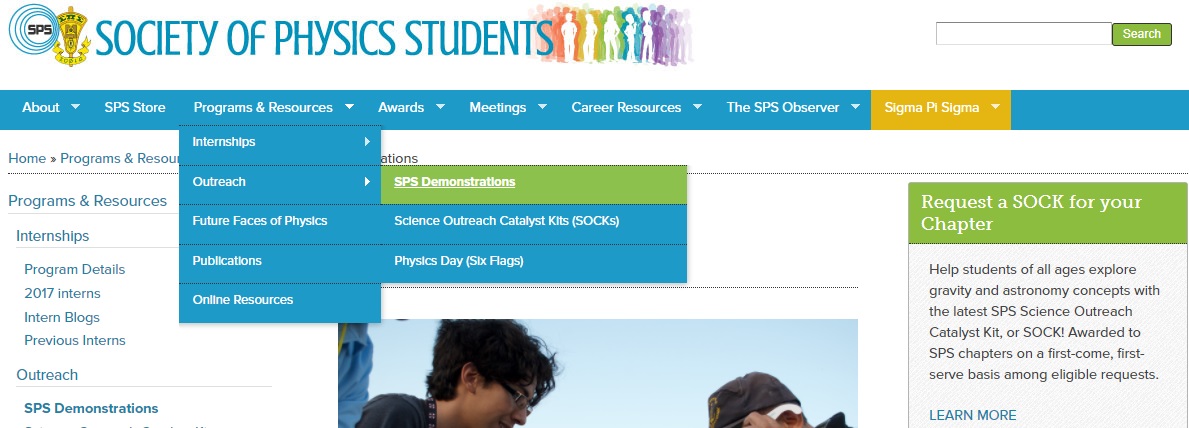 SPS Outreach Resources
SPS Observer 
Summer 2017 issue:
   Exploring Outreach 

SPS Outreach Awards 
Future Faces of Physics 
Awarded to chapters for physics outreach to promote physics across cultures 
Marsh W. White 
Awarded to chapters for physics outreach to K-12 and the general public
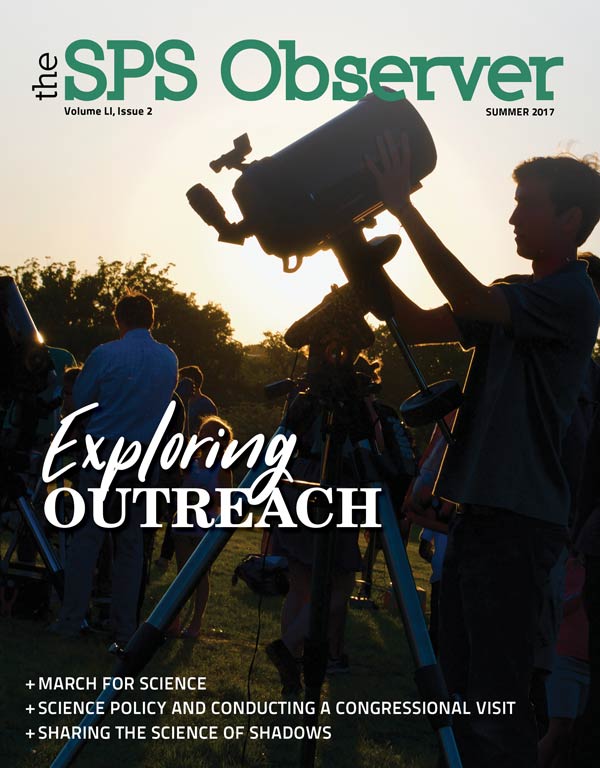 SPS Outreach Resources
Science Outreach Catalyst Kits (S.O.C.K) 

Free kits containing supplies to perform outreach demos

Themes vary by year; past topics include: 
 Fabric of the Universe, Sensors, Light, and Sound 

SOCKs can be requested through the SPS National website
See this year’s SOCK theme here.